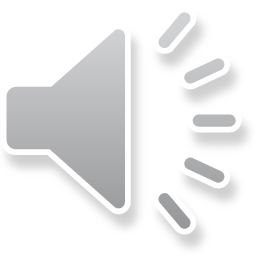 Acredito!
Pastoral Estudantil
[Speaker Notes: www.4tons.com
Pr. Marcelo Augusto de Carvalho]
Pensamentos podem ser alegres momentos
E quando penso, posso imaginar
O céu aberto, anjos e homens
Posso me ver num jardim a caminhar
Mas enquanto vivo aqui, 
Tento contemplar o Céu
Que um dia vou alcançar
Posso enxergar além, posso já sentir o bem
Que ver a Cristo vai causar, vivo pela fé.
Acredito, que muito além das nuvens
Existe um lugar de eterna paz
O caminho é pela cruz de Cristo
Somente pela cruz vou alcançar
Um lar de eterna paz.
Pensamentos podem ser alegres momentos
E quando penso, posso imaginar
O céu aberto, anjos e homens
Posso me ver num jardim a caminhar
Mas enquanto vivo aqui, 
Tento contemplar o Céu
Que um dia vou alcançar
Posso enxergar além, posso já sentir o bem
Que ver a Cristo vai causar, vivo pela fé.
Acredito, que muito além das nuvens
Existe um lugar de eterna paz
O caminho é pela cruz de Cristo
Somente pela cruz vou alcançar
Um lar de eterna paz.
Acredito, que muito além das nuvens
Existe um lugar de eterna paz
Acredito, que muito além das nuvens
Existe um lugar de eterna paz
O caminho 
é pela cruz de Cristo
Somente pela cruz 
vou alcançar
Somente pela cruz 
vou alcançar
Um lar de eterna paz.